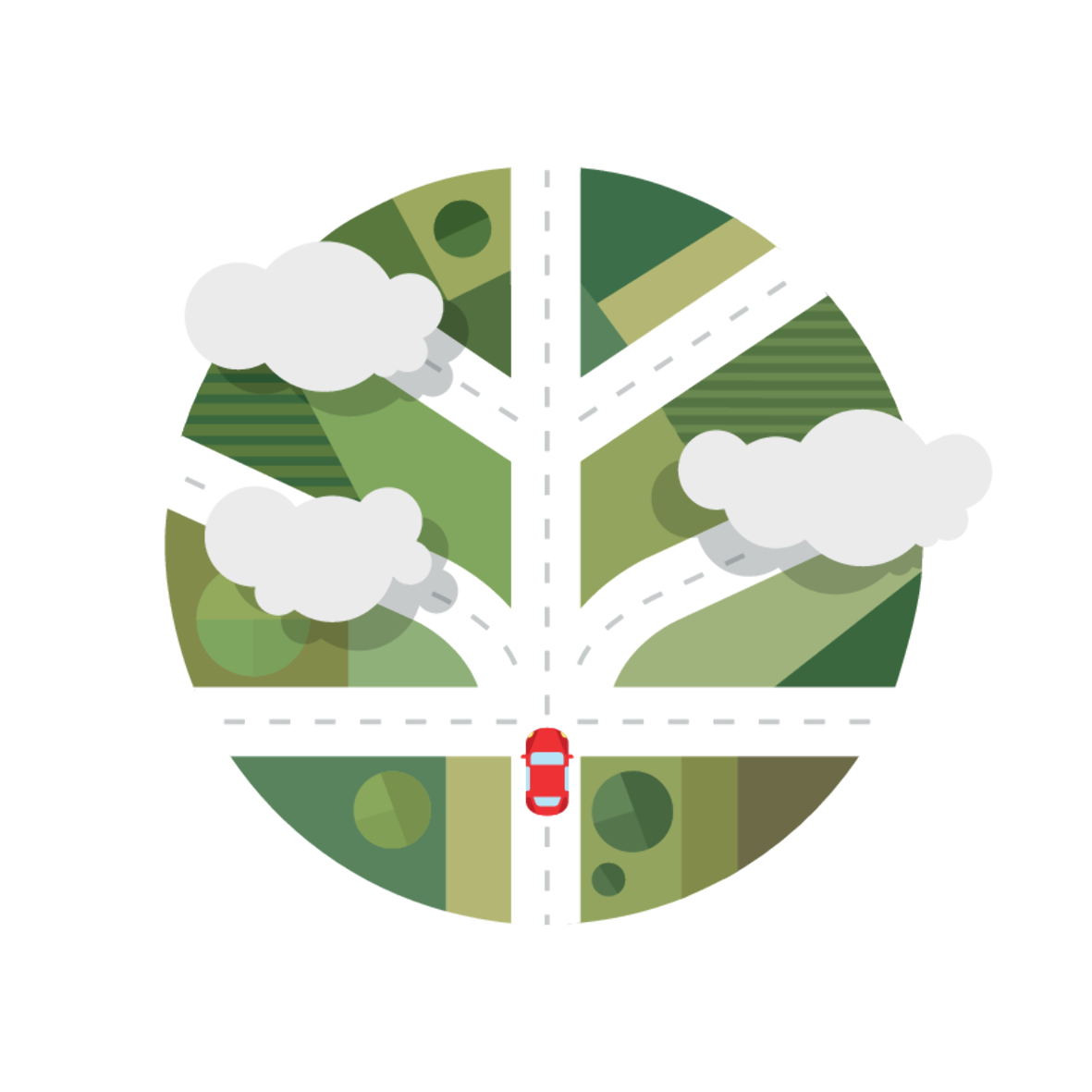 Představení Centrálních prvků C-ITS
ITS pro města, specifické požadavky, 9.12.2022
Kateřina Mašínová, Deloitte Advisory s.r.o. (projektová podpora při provozu Centrálních prvků C-ITS)
Centrální prvky C-ITS
Centrální prvky C-ITS jsou tvořeny Bezpečnostní vrstvou a Integrační platformou.
Centrální prvky
Bezpečnostní vrstva
umožňuje zabezpečenou (důvěryhodnou a spolehlivou) komunikaci v rámci C-ITS.
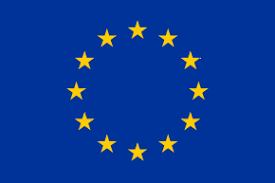 Evropské centrální prvky C-ITS
Centrální prvky C-ITS provozované v ŘSD
Integrační platforma
zajišťuje vzájemné propojení centrálních C-ITS stanic (tedy C-ITS Back Offices) a tím výměnu C-ITS zpráv mezi centrálními C-ITS stanicemi.
C-ITS systémy
C-ITS Back Office napojené na dopravní a řídící centra
C-ITS stanice na infrastruktuře („RSU“)
Přejezd
Řadič SSZ
C-ITS stanice ve vozidlech („OBU“)
Mobilní aplikace
Mobilní síť
ITS-G5 komunikace
Centrální prvky C-ITS
1
Provozovány Ředitelstvím silnic a dálnic na základě pověření Ministerstva dopravy ČR.
2
Prostředí připraveno, centrální prvky C-ITS otevřeny pro napojení subjektů (měst, dopravních podniků,..) od 1.1.2022
3
Definovány jednotné podmínky pro napojení na Centrální prvky C-ITS. Jedná se o:
Organizačně-procesní podmínky (jednotlivé role v systému, práva a povinnosti zapojených subjektů), včetně ošetření přístupu k ochraně osobních údajů
Technické podmínky
4
Informace o Centrálních prvcích C-ITS jsou zveřejňovány na webových stránkách www.c-its.cz.
5
Existuje projektová a technická podpora:
Pro bezpečnostní vrstvu: pki@c-its.cz
Pro integrační platformu: intp@c-its.cz
Role v rámci Centrálních prvků C-ITS
Provozovatel Centrálních prvků C-ITS
Na základě pověření Ministerstva dopravy ČR provozuje Centrální prvky C-ITS ŘSD ČR.
Zajišťuje procesní část registrace.
Centrální prvky C-ITS jsou zajištěny formou externí služby. Poskytovatelem této služby je INTENS a TeskaLabs. 
Zajišťuje technickou část registrace.
Poskytovatel
Centrálních prvků C-ITS
Vlastník C-ITS systému, který žádá o připojení k Centrálním prvkům C-ITS.
Žadatel
Dodavatelé či provozovatelé C-ITS systému.
Nejsou žadatelem, pokud mají přístup k osobním údajům, tak je s nimi ošetřován vztah.
Dodavatelé Žadatele
Subjekty splňující podmínky Centrálních prvků C-ITS, které jsou k nim napojeny.
Napojené subjekty
Subjekt, který ověřuje soulad s podmínkami provozovatele Centrálních prvků C-ITS. 
K 12/2022 není jmenován, je v přípravě.
Kontrolní subjekt
Klíčové dokumenty pro registraci
Registrační formulář
Přílohy, na které se Registrační formulář odkazuje
Dokument, kterým je uzavřen smluvní vztah mezi Žadatelem a ŘSD
Podmínky spolupráce
Nepodepisuje se
Vymezují práva a povinnosti jednotlivých subjektů
Zavazují strany k mlčenlivosti
Definují podmínky pro ukončení Smlouvy
Definují tarifní politiku
Podpis dokumentu pověřenou osobou Žadatele k uzavírání smluv
Dokumenty k Registračnímu formuláři odevzdávané Žadatelem
Doklad o existenci Žadatele
Centrální prvky C-ITS poskytovány bezplatně
S celostátně uznávaná registrace, doklad od autorizovaného zdroje - př. Výpis z registru firem, opis zřizovací listiny
Podmínky je možné aktualizovat, o jejich změně budete informováni alespoň 90 dnů v předstihu.
Technické požadavky
Technické požadavky na C-ITS stanice
Technické požadavky na C-ITS služby
Podpis dokumentu pověřenou osobou Žadatele
Proces napojení Žadatelů k Centrálním prvkům C-ITS
Kontrola
Registrační formulář
2
1
Žadatel
5
Provozovatel Centrálních prvků C-ITS
Poskytovatel
Centrálních prvků C-ITS
3
Dodavatelé Žadatele
Zpracovatelská smlouva
4
Napojené subjekty
Registrační formulář
Žadatel odevzdá Žádost k registraci subjektu                           (včetně jeho příloh) Provozovateli Centrálních prvků C-ITS (ŘSD).
1
Provozovatel Centrálních prvků C-ITS (ŘSD) ověří, že byly splněny podmínky Provozovatele Centrálních prvků C-ITS.
2
Zpracovatelská smlouva
Provozovatel Centrálních prvků C-ITS (ŘSD) uzavírá smlouvu o zpracování osobních údajů (                                ) se subjektem dle doporučení Napojeného subjektu (pokud má přístup k osobním údajům).
3
Provozovatel Centrálních prvků C-ITS (ŘSD) oznamuje zapojení dalšího Napojeného subjektu na Centrální prvky C-ITS.
4
Napojený subjekt je oprávněn k technické registraci. 
Technickou registraci zajišťuje Poskytovatel Centrálních prvků C-ITS (INTENS/ TeskaLabs).
5
Děkuji za pozornost
Kontakt:
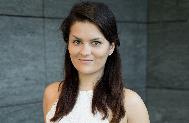 Kateřina Mašínová
Senior Consultant
kmasinova@deloitteCE.com
+420 703 893 477 linkedin.com/in/katerinamasinova/